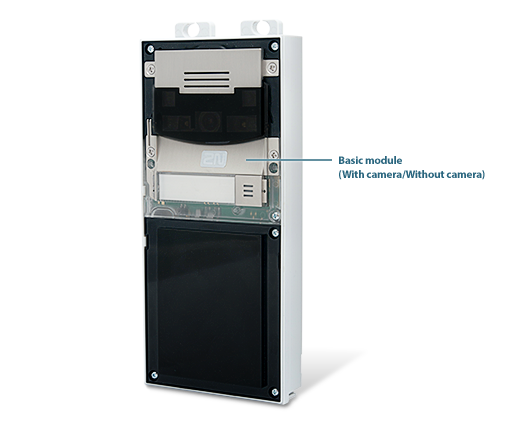 Ergin Boyacı
(Bircom – Müşteri Deneyimi ve Ürün Geliştirme)
Mart 2014 Gmail Accout Tanımı
Gmail Accout Tanımı
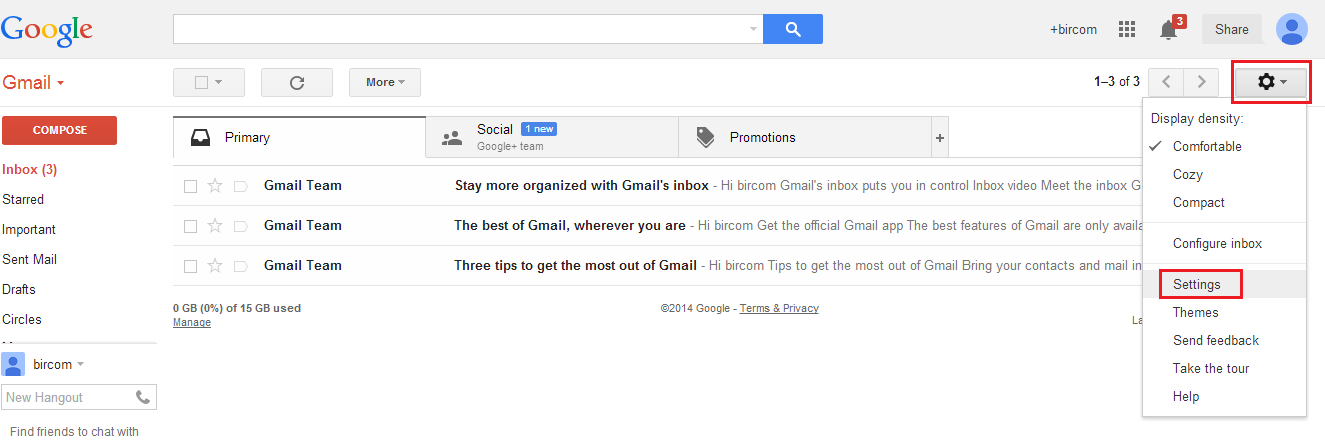 Gmal hesabı oluşturulur ve ayarlar dan Setting bölümü seçilir
Gmail Accout Tanımı
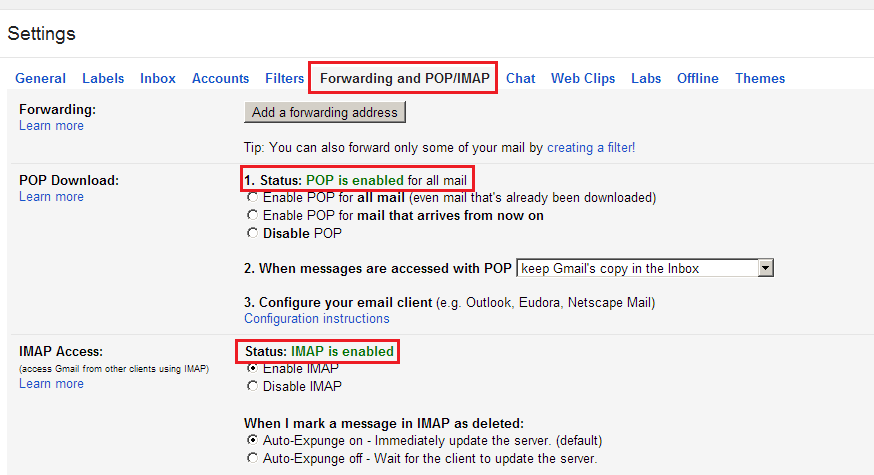 POP ve IMAP ayarları etkinleştirilir
Helios Tanımları
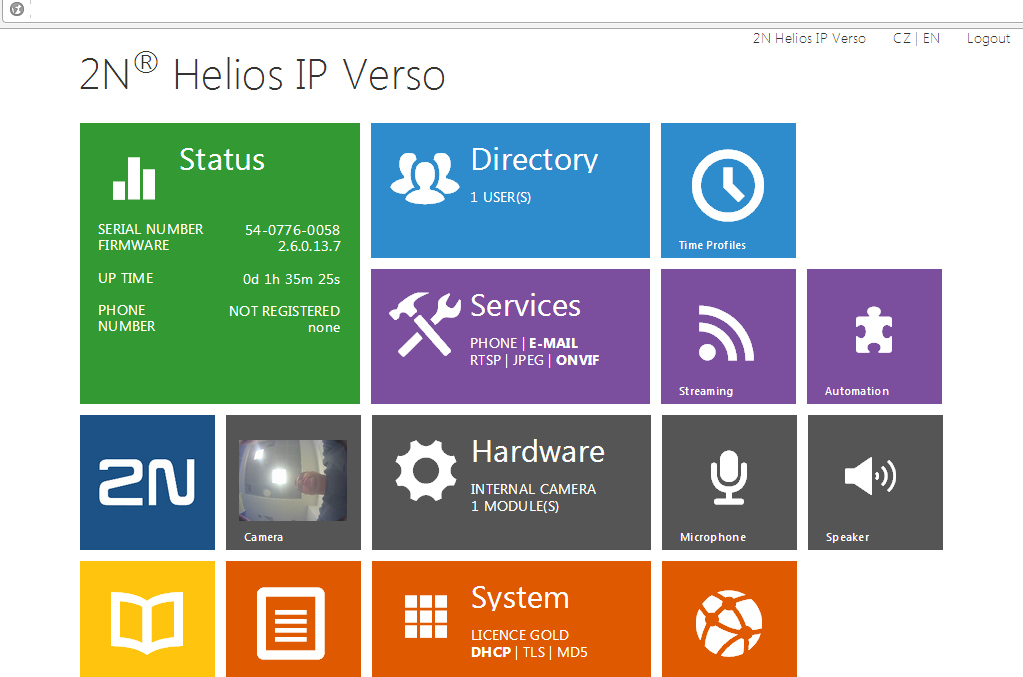 Arayüze bağlanılır ve Services Bölümü seçilir
Helios Tanımları
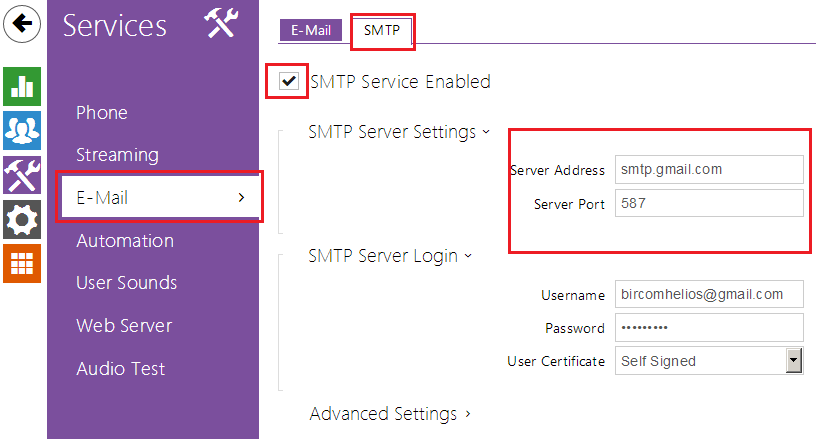 E mail ve SMTP bölümünden Mail sunucu ayarları yapılır, örnek de Gmail Account bilgileri kullanılmıştır
Helios Tanımları
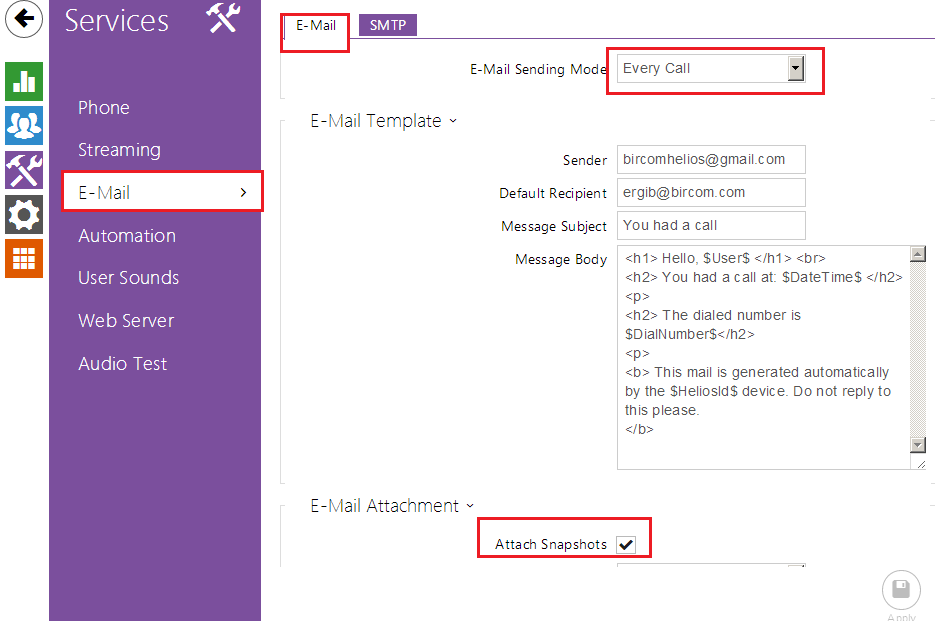 Mode kısmından cevapsız veya tüm çağrılar seçilebilir, sender gönderici adresidir, recipiet ise bilgilendirilecek kişidir
Helios Tanımları
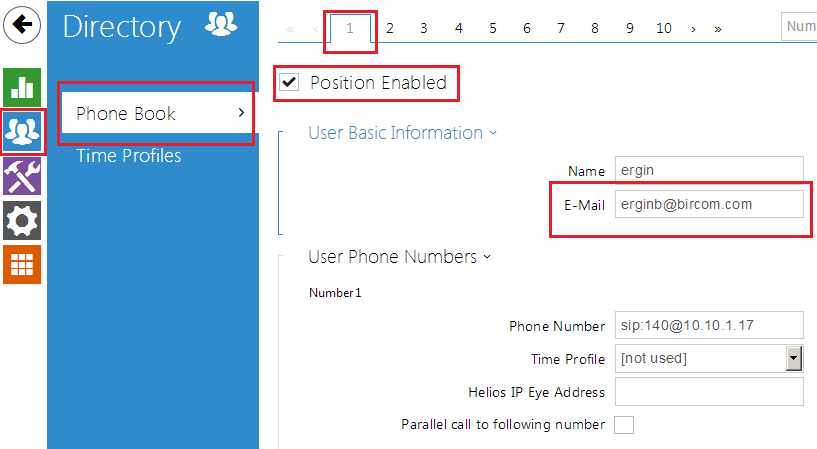 Helios cihazının 1 nolu tuşu mail gönderecek ve umara çevirecek şekilde ayarlanır